Tunnel – ISRC1 & LEBT2(with focus on installation)
Øystein Midttun
WP33 – ion source guy (in-kind)

1ISRC = ion source
2LEBT = low energy beam transport
3WP3 = normal conducting front end = first 50 m of the accelerator
www.europeanspallationsource.se
24 November, 2016
For an accelerator physicist an ion source is something far far away, …
CERN is an extreme case
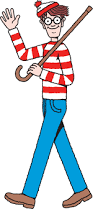 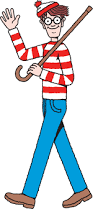 2
For an accelerator physicist an ion source is something far far away, …
ESS is a little easier
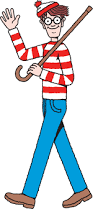 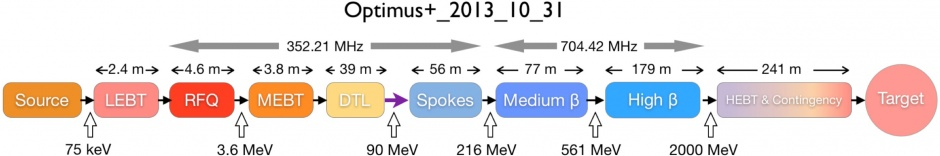 3
... sometimes referred to as a black box, ...
Ions
4
... and should ideally have three buttons.
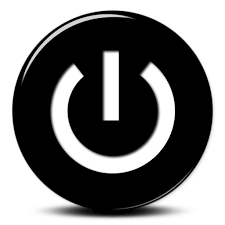 On/off
Ions
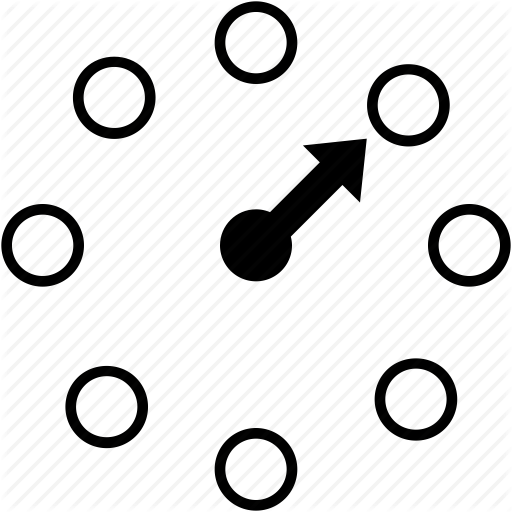 Particle
type
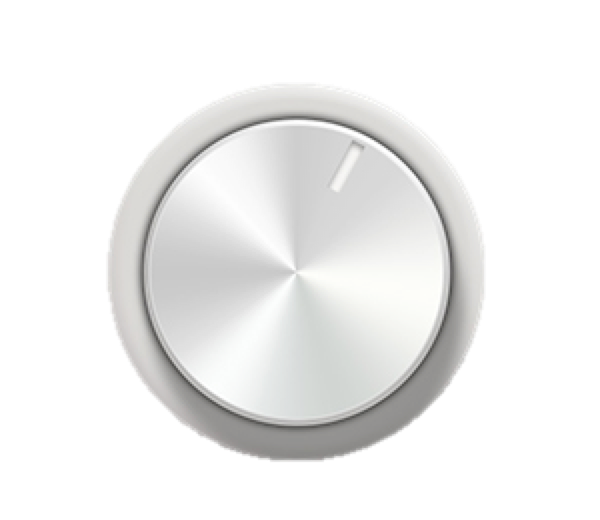 Intensity
5
(in the ESS case: two buttons)
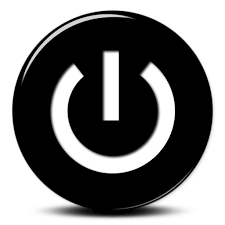 On/off
Protons
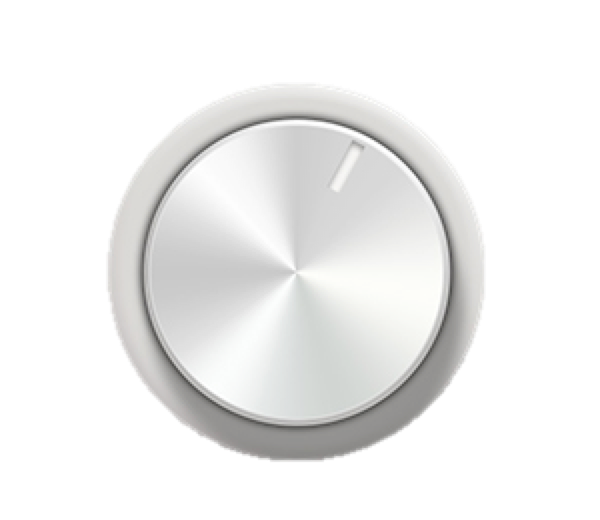 Intensity
6
An ion source generally consists of a plasma generator and an extraction system
Plasma chamber
Extraction electrode
E
Material input
Ions
Plasma
(ion + electrons)
Power to heat 
the plasma
Hole to let ions out
7
The ESS proton source uses microwaves to heat the hydrogen plasma
High voltage insulator
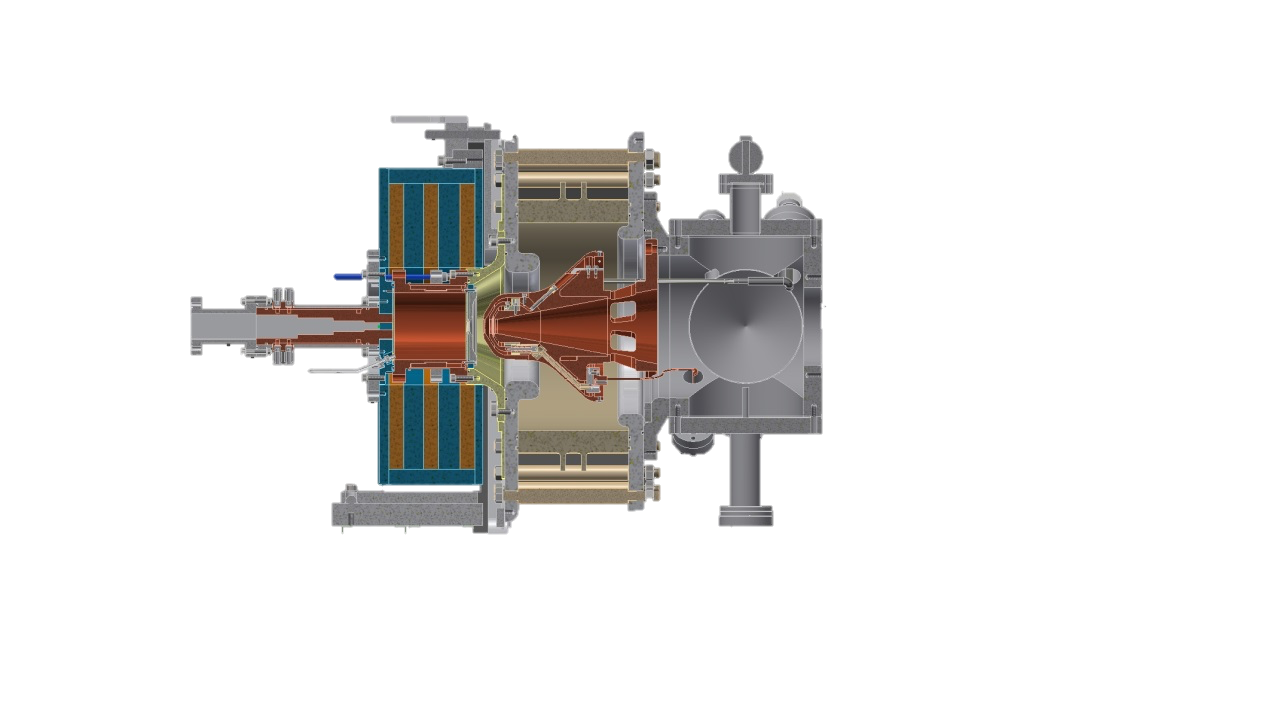 Extraction eletrodes
Plasma chamber
Waveguide
Pumping ports
Gas injection
Solenoid magnets
50 cm
8
The magnetron injects the microwaves, and the high voltage platform provides the electric extraction field
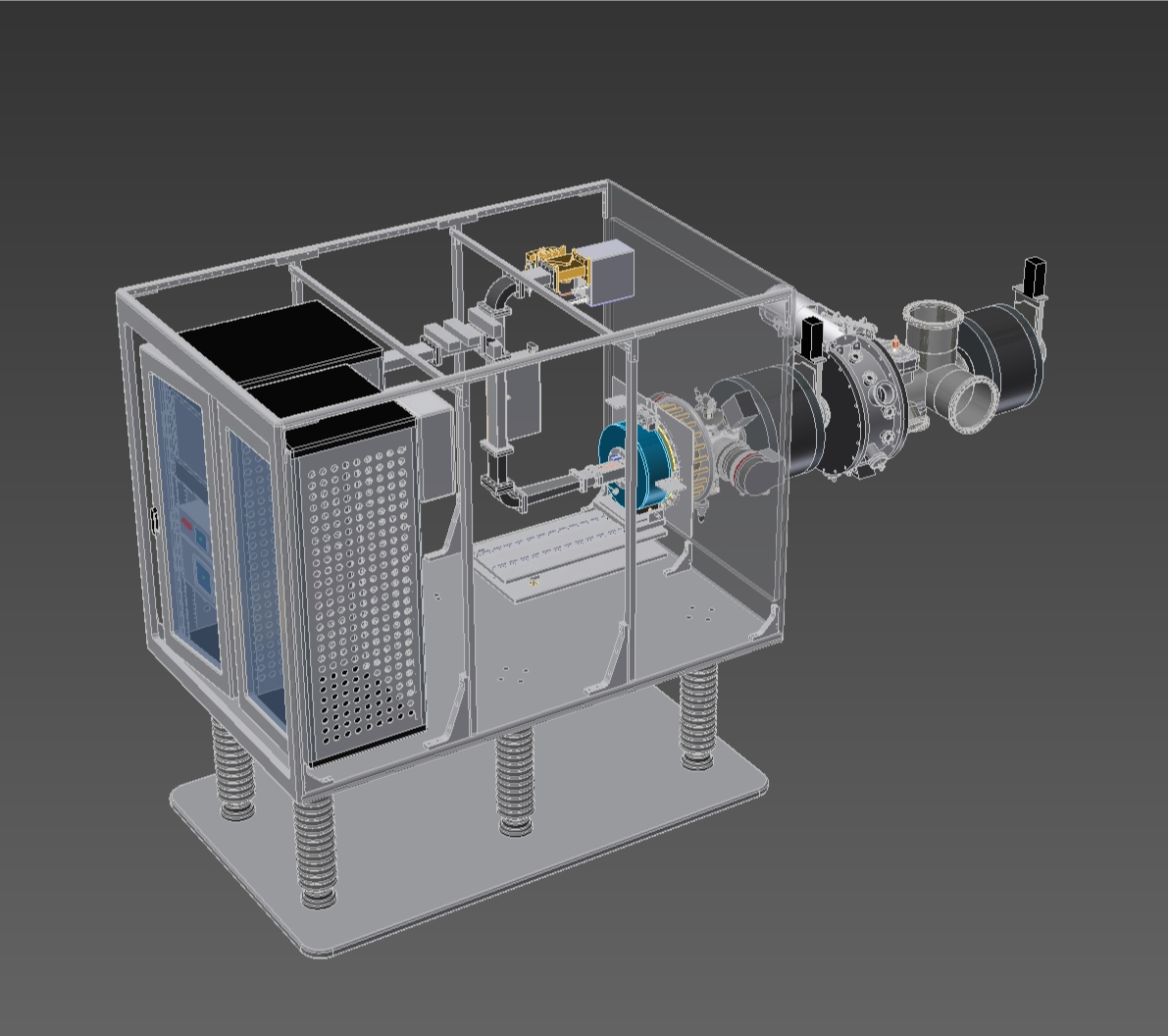 Magnetron
Power -> microwave oven
High voltage -> Tesla coil
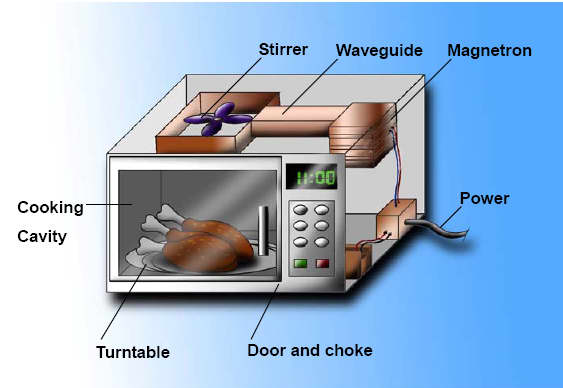 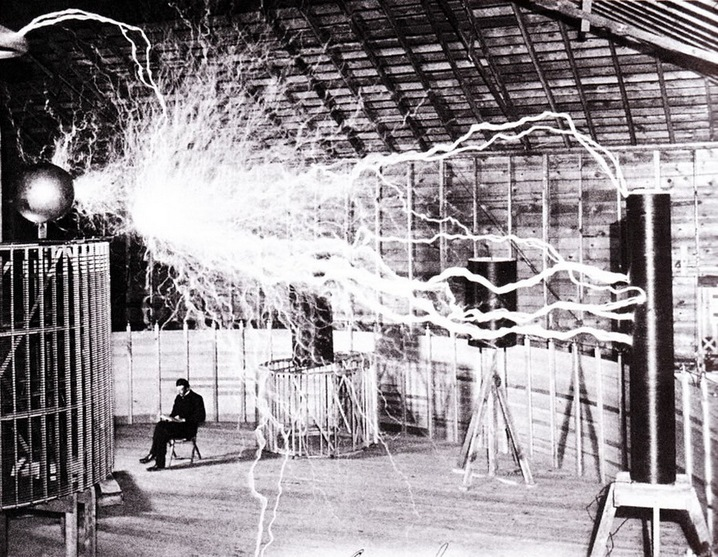 Plasma chamber
High voltage isolators
9
The low energy beam transport (LEBT) matches the beam to the RFQ input
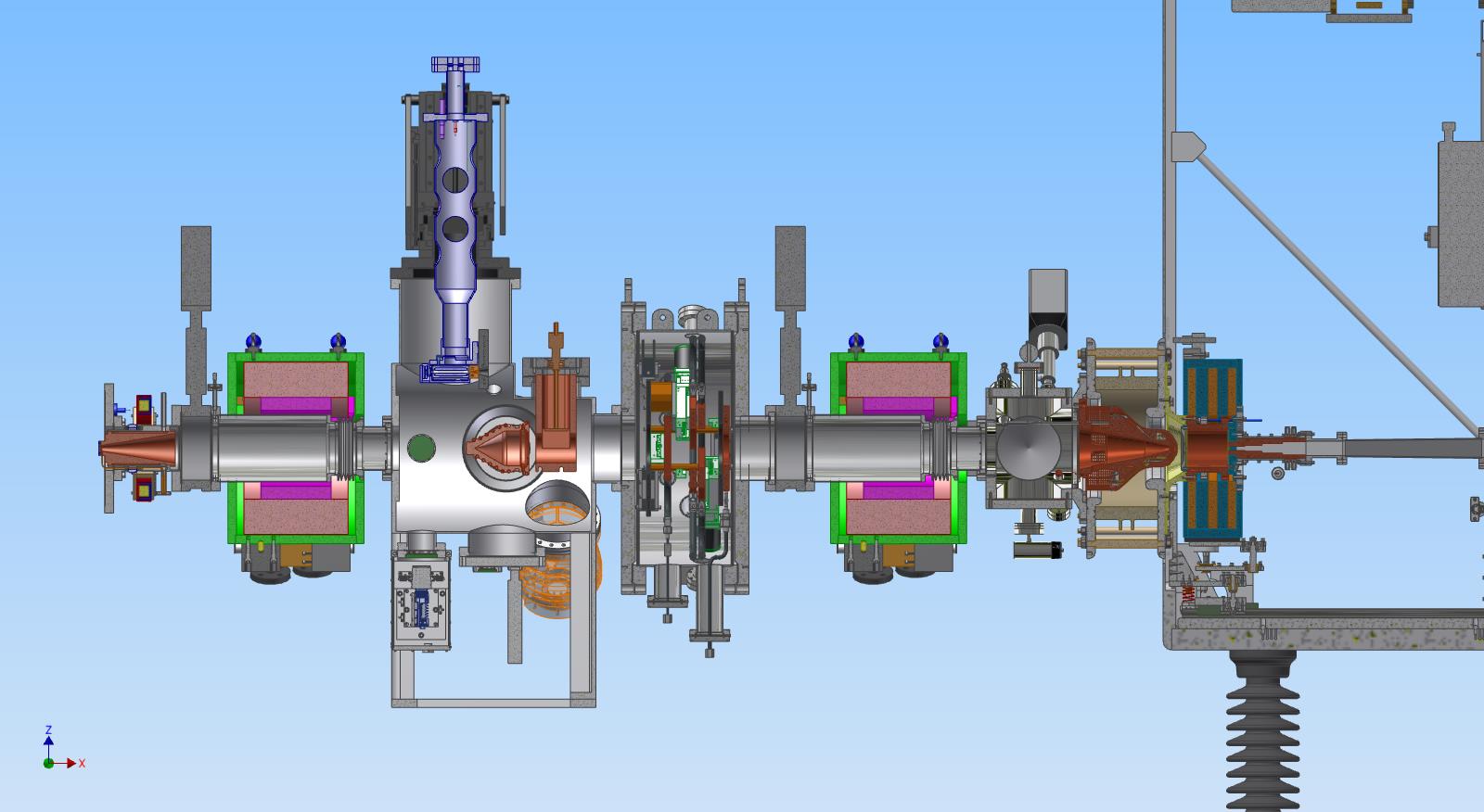 Proton source
– creates the beam
Solenoid
– focuses the beam
Iris
– controls the current
Chopper and collimator
– controls the pulse length
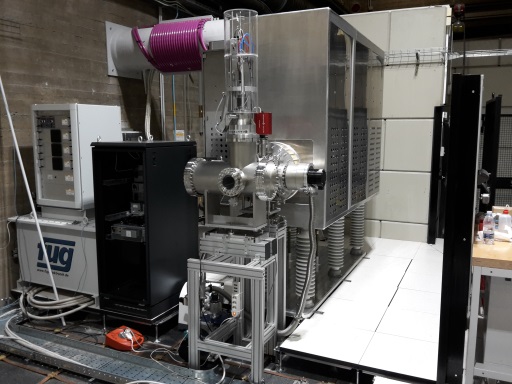 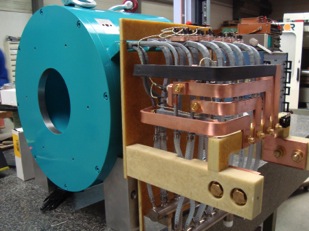 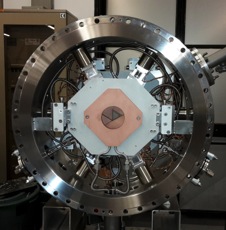 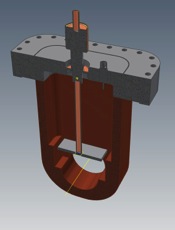 10
With computer models, we can simulate and “look at” the beam in the LEBT
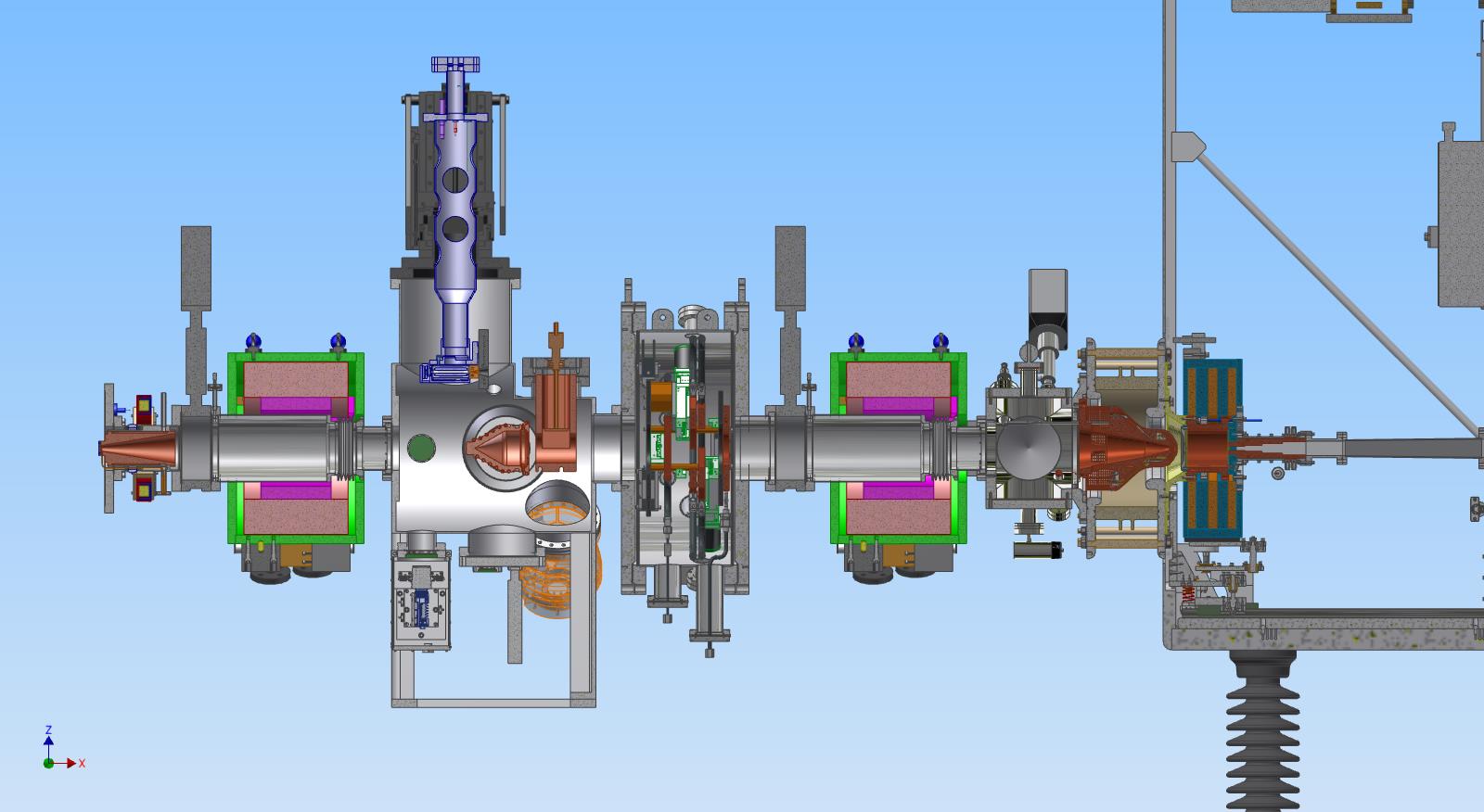 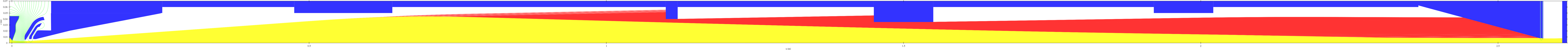 H2+
H+
11
The ion source and LEBT are the first elements of the accelerator
Proton source
LEBT
12
Logically they are installed (and commissioned) first
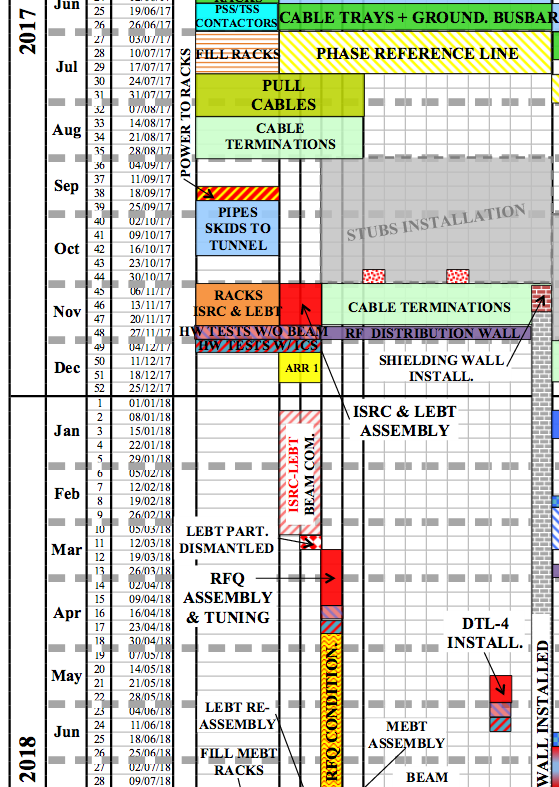 Installation
3 weeks 
for installation, and 
9 weeks 
for commissioning 
is (very) short
Commissioning
13
Installing the ion source is a collection of small tasks (not exhaustive list)
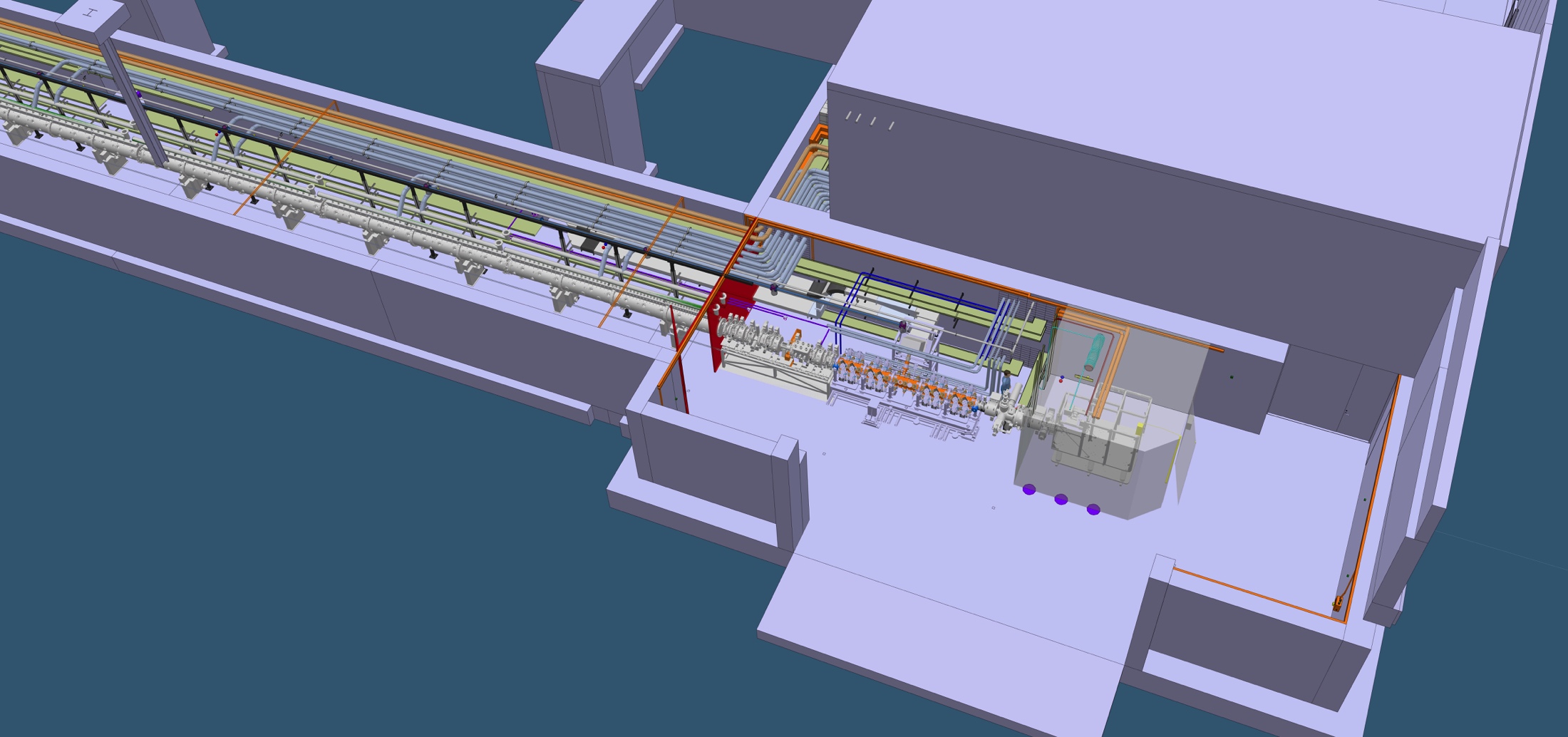 Cooling water
Fiber optics
HV power
Controls power
Proton source
HV platform
Diagnostics
LEBT
Control system
HV cage
H2 gas delivery
Ground connections
14
The final installation will be something similar to the Linac4 installation at CERN
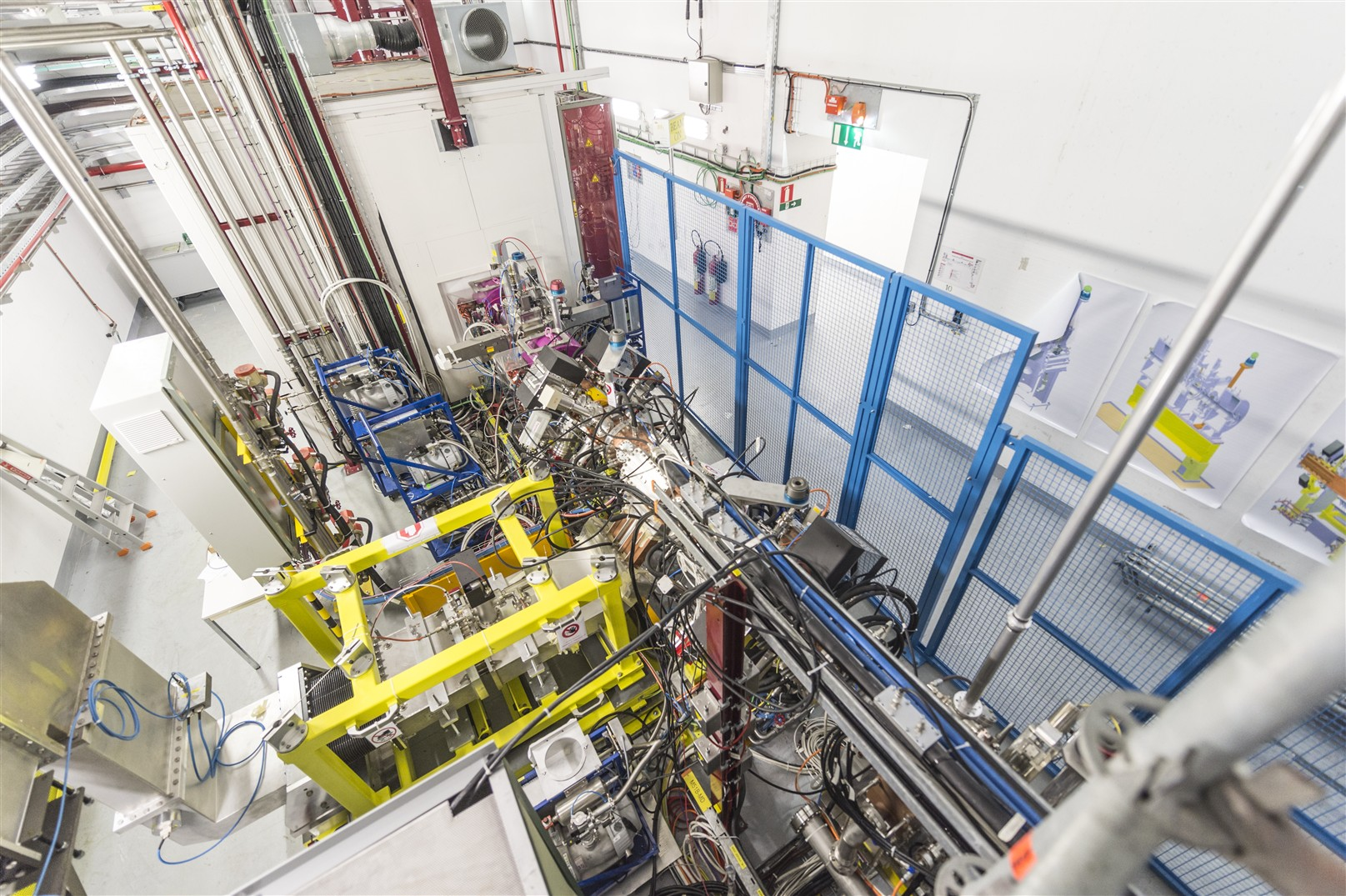 Ion source
LEBT
15
H- ion source and LEBT at Linac4, CERN
I hope that you will not consider the ion source as a black box (it can also be white or grey …)
I hope that you will not consider the ion source as a black box
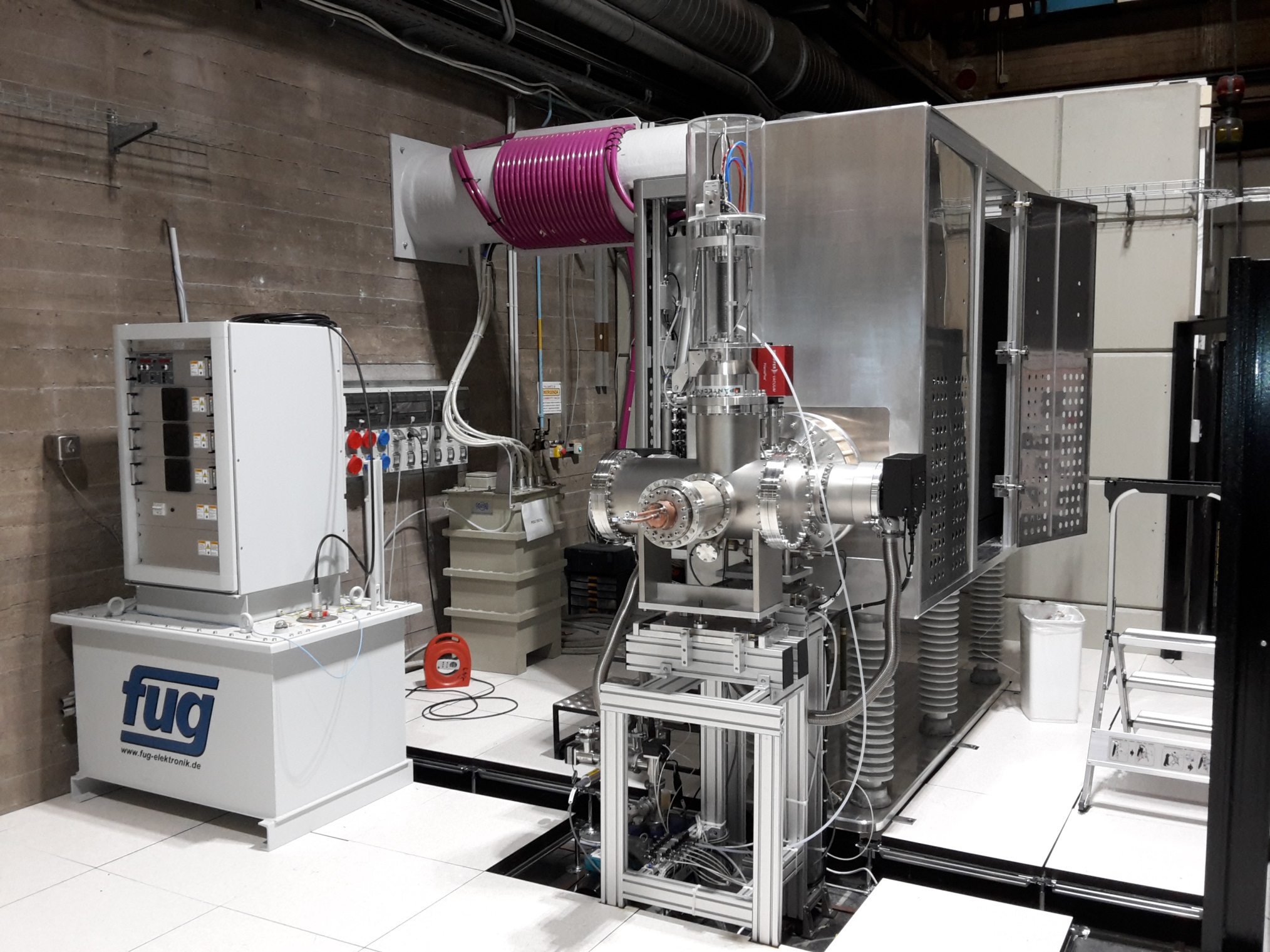 16
Proton source for ESS – Catania, Italy